Diploma
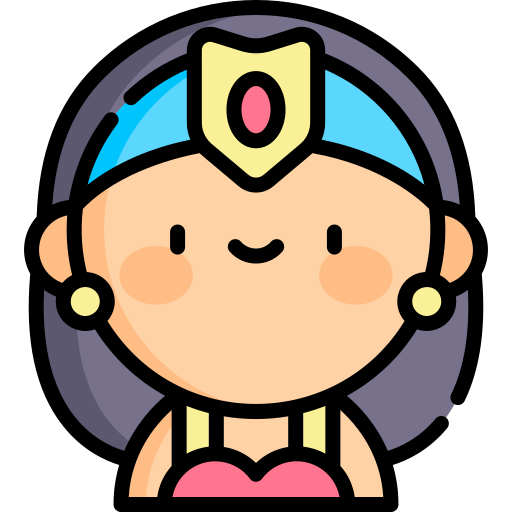 por ser una superheroína